Understanding the Relation Between Adverse Events, Patient Characteristics and Risk Factors Among Home Care Patients
Kimberly A. Miller RN MScN
Acknowledgements
Dr. K. Cramer, Department of Psychology
Dr. Michelle Freeman, Faculty of Nursing
Dr. D. Kane, Advisor, Faculty of Nursing
Saint Elizabeth
Erin Ferguson
Kristin Saunders
Patient Safety
Canadian Adverse Events Study (Baker, Norton, Flintoft & Blais, 2004)
Canadian Patient Safety Institute (CPSI)
Canadian Nursing Association (CNA)
Adverse event rates in home care vary from approximately 5% to 23% 
(Johnson, 2006; Madigan, 2007; Forster, Murff, Peterson, Gandhi & Bates, 2003; Sears, 2008; Forster, Clark, Menard, Dupuis, Churnish, Chandock, Khan & van Walraven, 2004)
[Speaker Notes: Has emerged as a priority in canadian health care. Release of key documents have heightened awareness and increased pressures to improve patient safety within the Canadian health care system. 
CPSI – national mandate to build and advance a safer system for canadians
CAN – has declared a commitment to patient safety through the creation of a position statement on patient safety

Most of the published research on patient safety has been done in institutionalized settings (Edwards & Lang, 2006; Madigan, 2007)). There is limited amount of literature specific to adverse events in home care. 

Over the past decade, home care has been a critical part of health care restructuring, and has played a key role in primary health care, chronic disease management, and aging at home strategies across Canada (Canadian Home Care Association [CHCA], 2008). 

Home care programs across Canada have experienced a 51% increase in the number of home care recipients over the past decade 

Research has identified that adverse event rates in home care vary from approximately 5% to 23% but there is limited evidence and understanding about the prevalence and impacts of safety problems and adverse events among Canadian home care patients. 

The purpose of this study is to build on current knowledge and understanding of adverse events in home care through exploring the relationship between risk factors and adverse events with patients in the home environment.]
Purpose
Doran, Hirdes, White, et al. (2009) explored the role between risk factors and adverse events. 
A limitation of the study was that it was not possible to validate the occurrence of adverse events 
The purpose of this study is to expand on the research by Doran, Hirdes, White, and colleagues (2009) and validate the actual occurrence of an adverse event through chart audits.
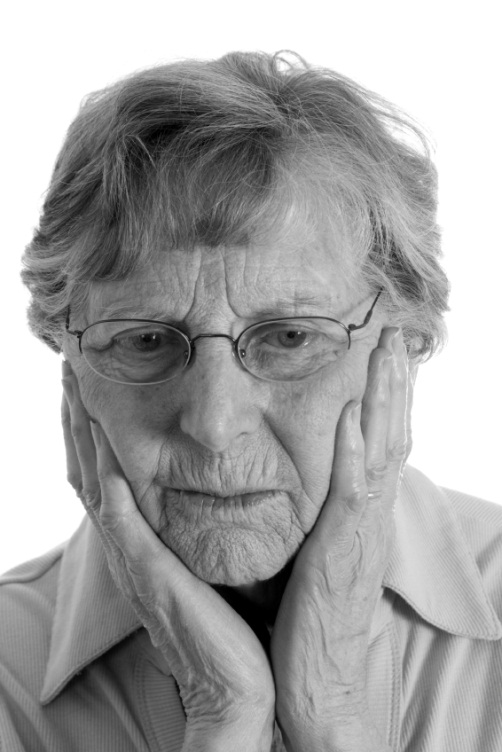 [Speaker Notes: Doran, Hirdes, White, et al. (2009) completed a secondary analysis of data collected through the Canadian Home Care Reporting System, which utilized the Resident Assessment Instrument - Home Care© (RAI-HC©) assessment tool, to assess the burden of safety problems among Canadian home care patients. They validated study indicators, including safety risks. The authors explored the role between risk factors and adverse events. 

A limitation of the study, associated with using only RAI-HC© data, was that it was not possible to validate the occurrence of adverse events because further work, such as chart audits, was needed to validate that the event was associated with home health care management and to identify true positive cases (Doran, Hirdes, White, et al., 2009).]
Purpose
This study builds on current knowledge and understanding of adverse events in home care by exploring the relations among patient characteristics, risk factors and adverse events at a home care organization in Southwestern Ontario.
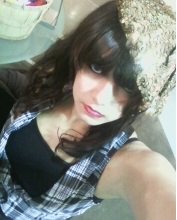 [Speaker Notes: Doran, Hirdes, White, et al. (2009) completed a secondary analysis of data collected through the Canadian Home Care Reporting System, which utilized the Resident Assessment Instrument - Home Care© (RAI-HC©) assessment tool, to assess the burden of safety problems among Canadian home care patients. They validated study indicators, including safety risks. The authors explored the role between risk factors and adverse events. 

A limitation of the study, associated with using only RAI-HC© data, was that it was not possible to validate the occurrence of adverse events because further work, such as chart audits, was needed to validate that the event was associated with home health care management and to identify true positive cases (Doran, Hirdes, White, et al., 2009).]
Research Questions
What is the incidence of adverse events among home care patients in Southwestern Ontario?
Are the most common type of adverse events among home care patients new fall, unintended weight loss, new emergency room visit, and new hospital visit?
What are the characteristics (sex, age, primary diagnosis, self-care capabilities, living alone and length of stay) of these patients and is there a difference between those who experience an adverse event and those who do not?
Research Questions
Are polypharmacy and a decline in physical function the most common risk factors that occur with home care patients, who experience an adverse event?
What are the relations among types of adverse events (fall, increased use of health care resources and adverse outcomes) and risk factors (client characteristic, client behavioural characteristic, client living situation and health care management factors) and patient characteristics (age, self-care capabilities, living alone, length of stay and diagnosis)?
Methodology
Home care patients
Retrospective chart review
Adverse events: fall, increased use of health resources and adverse outcome
Risk factors
Quantitative analysis
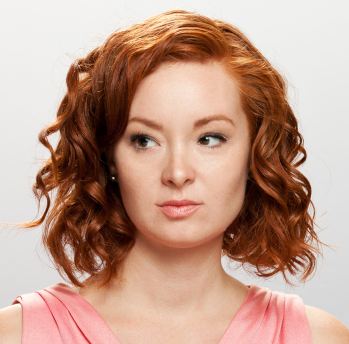 [Speaker Notes: This descriptive study utilized retrospective chart review to collect data on eligible patients discharged from home care in Southern Ontario. 
chart reviews of 500 episodes of care 
Trained nurse reviewers screened charts for adverse events using Doran, Hirdes, White, et al. (2009) description of adverse events. A nurse reviewer then evaluated the chart to determine if risk factors, as identified by Doran, Hirdes, White, et al. (2009) were present. Additional data collected included: age, sex, primary diagnosis, self-care, living alone, and length of stay. 

The WHO (2009) framework defines patient safety incident as “an event or circumstance which could have resulted, or did result, in unnecessary harm to a patient” (p. 131). A patient safety incident can be a reportable circumstance, near miss, no harm incident or harmful incident (WHO, 2009). For the purpose of this paper, patient safety incident will be referred to as an adverse event. Adverse event is defined as “an unintended injury or complication that results in disability, death, or increased use of health care resources and is caused by health care management” (Sears, 2008; p. 33). This definition is relevant to the home care environment, recognizes the potential impact of informal caregivers, broad and considers health care management to be critical to the event. Using RAI-HC© data, Doran, Hirdes, White, et al. (2009) identified three different types of patient safety incidents: fall, increased use of health resources and adverse outcome. 

The WHO (2009) framework identifies contributing factors/hazards that result in a patient safety incident. Contributing Factors/Hazards are defined as “the circumstances, actions or influences which are thought to have played a part in the origin or development of an incident or to increase the risk of an incident” (WHO, 2009, p. 11). Doran, Hirdes, White, et al. (2009) defined safety risks as “characteristics of the patient or the living situation that place a patient at risk of adverse outcome” (p. 167). This research identifies risk factors as a component of WHO contributing factors/hazards. 

Descriptive statistics were used to describe the sample characteristics, the types of adverse events, as well as the incidence of risk factors. Chi-square test of independence and logistic regression was used to explore differences in the sample characteristics among patients that experienced an adverse event and those that did not as well as to analyze the relations among the types of adverse events and risk factors and patient characteristics. Where there was insufficient data, Fisher’s exact test of independence was used.]
Results: Patient Characteristics
The majority of home care patients were:
Female (53.4%);
Independent with self-care (60.8%); and, 
Lived with others (71.4%). 
The average age of the patient was 68 years 
The average length of stay was 53 days
The most common diagnoses were wound (29.4%), urinary disorder (11.8%), oncology (11.4%) and cardiac disorder (10%).
[Speaker Notes: Sample characteristics are provided in Tables 4 and 5.]
Results: Incidence Rates and Types
An incidence rate of 9.4% (n = 47), was found
New emergency room visit (51.1%), new hospital admission (38.3%) and new fall (27.7%) were the most common types of 
   adverse events
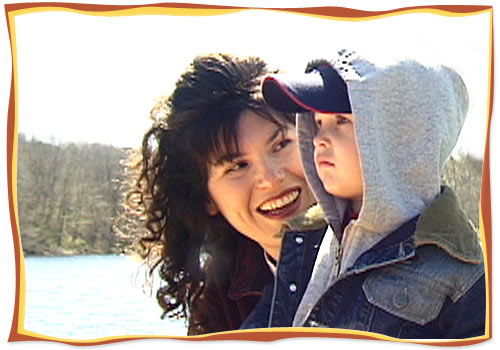 [Speaker Notes: An incidence rate of 9.4%, (n = 47), was found. Trained nurse reviewers identified 51 adverse events in 47 (9.4%) of the 500 episodes of care reviewed. Four patients experienced two adverse events.

Seventy-eight types of adverse events were identified within the 47 episodes of care reviewed and identified as being positive for an adverse event. Often, more than one type of adverse event was relevant; For example, a client may have had a fall which led to an emergency room visit.]
Results: Patient Characteristics
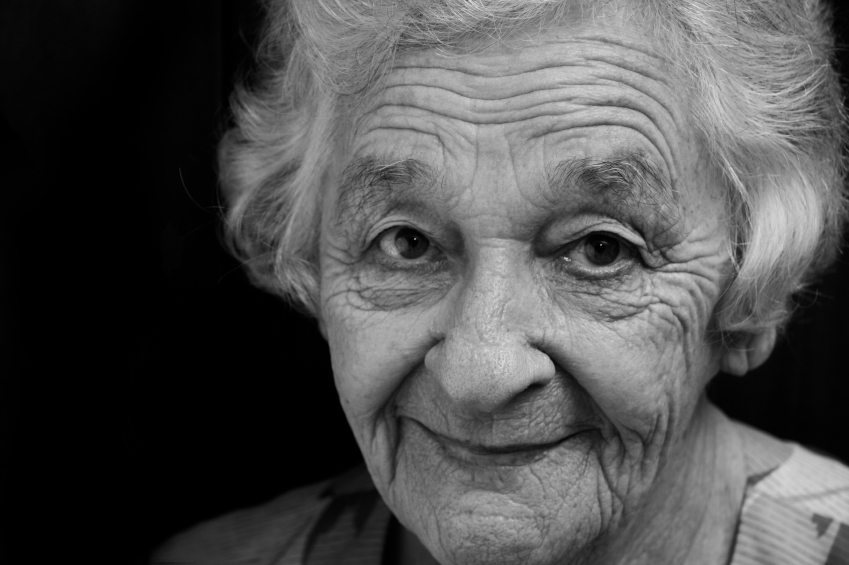 Individuals who were not independent with self-care were twice as likely to experience an adverse event
For each day that a person is in care, their chance of experiencing an adverse event increases by 1%.
[Speaker Notes: Differences in patient characteristics of home care patients who experienced an adverse event and those who do not were explored using chi-square test of independence and logic regression, using an enter method.  

To assess whether patient sex (male or female) was related to the experience of an adverse event, a chi-square test of independence was conducted. The test was not significant, indicating that sex did not predict adverse events, 2 (1, N = 499) = .002, p > .05. 
To investigate whether living alone was related to the experience of adverse events, a chi-square test of independence was conducted. The test was not significant, 2(1, N = 499) = .016, p > .05. The chi-square test of independence investigating whether diagnosis was related to adverse events was also not significant, 2 (3, N = 500) = 2.79, p > .05.]
Results: Risk Factors
A decline in physical function (55.3%)
Polypharmacy with a history of cognitive impairment (38.3%)
A decline in cognitive function (17%)
Living alone with a decline in physical function (17%)
No medication review for clients with polypharmacy and/or a history of cognitive impairment (17%)
[Speaker Notes: This section presents the findings concerning the incidence of safety risks among home care clients who experienced an adverse event. Descriptive statistics were used to analyze data specific to risk factors. 
The most common risk factors were a decline in physical function (55.3%), and polypharmacy with a history of cognitive impairment (38.3%). Other notable risk factors included: a decline in cognitive function (17%), living alone with a decline in physical function (17%), and no medication review for clients with polypharmacy and/or a history of cognitive impairment (17%).]
Results: Relations among Types of Adverse Events, Risk Factors and Patient Characteristics
[Speaker Notes: Chi-square test of independence and logic regression, using the enter method, was used to analyze the relations among the types of adverse events (fall, increased use of health care resources and adverse outcomes) and risk factors (client characteristic, client behavioural characteristic, client living situation and health care management factors) and patient characteristics (age, self-care capabilities, living alone, length of stay and diagnosis). Where there was not enough data to conduct a Chi-square test of independence, Fisher’s exact test of independence was used. 



The large majority of comparisons were not significant. However, some group differences were found. Fisher’s exact test of independence found that patients who had acute illnesses versus all other types of illnesses had less of a chance of a fall (p = 0.005). 

As length of stay increases, the chance of an adverse outcome (cognitive performance decline, unintended weight loss, new urinary tract infection, new bowel problem, new dehydration, new caregiver decline) increases, compared to the other two types of adverse events, falls and increased use of health resources, χ2 = 4.21, p = .04, Hosmer & Lemeshow R2 = 12.48, p >.05, .087 (Cox & Snell), .122 (Nagelkerke),  OR = 1.003, 95% CI [1.000, 1.006]. The remaining risk factors and patient characteristics were not significantly associated with the different types of adverse events. 

Results of this study indicate that the incidence of adverse events amongst home care clients in Southwestern Ontario was 9.4% (n=47) and that new emergency room visit (51.1%), new hospital visit (38.3%) and new fall (27.7%) were the most common type of adverse events among these patients. Self-care capabilities and length of stay were significant predictors of an adverse event (p < .05). The longer an individual stayed in care, the more likely they were to experience an adverse event. For each day that a person is in care, their chance of experiencing an adverse event increases by 1%. Patients who had acute illnesses had less of a chance of a fall, compared with the other two types of adverse events. The most common risk factors were a decline in physical function (55.3%), and polypharmacy with a history of cognitive impairment (38.3%).]
Discussion: Adverse Events
The rate of adverse events (9.4%)
Higher than the rate of 5.5% found by Johnson (2006) 
Lower than the rate of 13.2 reported by Sears (2008) 
Much lower than the rate of 23% reported by Forster et al. (2004).
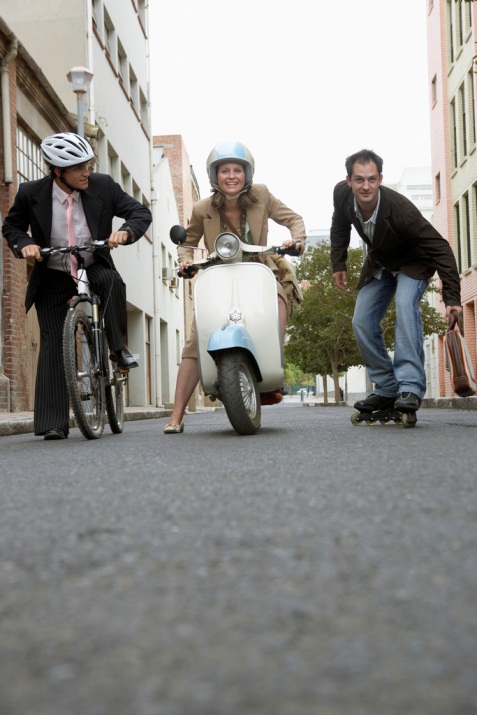 [Speaker Notes: Forster et al. (2004) were broad in their operational definition of adverse event. They included adverse events such as medication, laboratory and diagnostic errors. While more than half of the adverse events reported by Forster et al. (2004) required no additional use of health services, within this study, only 34% required no additional use of health services. This could suggest that the difference in rate could be explained by adverse events which did not result in an emergency room visit or a hospitalization and were instead managed differently. Given that this study consisted of patients receiving care from a nursing home care organization, it would appear that adverse events not captured within the operational definition used, such as medication errors, may have been followed up by the nurse with a telephone call to the physician or a patient visit to the physician. This study identified additional use of health resources only through emergency room visits or hospitalizations. 

Additionally, Forster et al. (2004) studied patients in the immediate post hospital discharge period. The post hospital discharge period may be associated with changes in providers, in therapy and with location of care. These patients may also be more acute than the patients included within this study.]
Discussion: Adverse Events
Hypothesis - the most common type of adverse events among home care patients would be new fall, unintended weight loss, new emergency room visit, and new hospital visit. 
New emergency room visit (51.1%)
New hospital visit (38.3%) 
New fall (27.7%) 
Unintended weight loss was present only 2.1% of the time
Gaps in the operational definition
[Speaker Notes: The hypothesis was partially correct; this research determined that new emergency room visit (51.1%), new hospital visit (38.3%) and new fall (27.7%) were the most common type of adverse events among home care patients in Southwestern Ontario. Unintended weight loss was present only 2.1% of the time. The difference with unintended weight loss may be attributed to differences in methodology or to differences in patient populations. Doran, Hirdes, White, et al. (2009) analyzed RAI-HC© data, which is only completed for long stay patients (receiving service greater than 30 days).

Using Doran, Hirdes, White and colleagues (2009) proposed operational definition of adverse event allowed for some level of generalization and standardization of the term. 

Comparing the types of adverse events measured against what is currently known may suggest that there were some gaps in the definition used. For example, in a review of the literature, the most commonly reported and occurring events were adverse drug events (16.4-72%) 
(Forster et al., 2004; Forster, Murff, Peterson, Gandhi, & Bates, 2003; Johnson, 2006; Madigan, 2007; Sears, 2008). 

Unless the adverse drug event led to an emergency room visit or hospital stay, these events were not captured in this research. Given that risk factors with the highest incidence rates included polypharmacy with a history of cognitive impairment (38.3%) and no medication review for clients with polypharmacy and/or a history of cognitive impairment (17%), adverse drug events should be included within the operational definition of adverse event. 

An additional omission includes delayed wound healing/new wound. Within this study, a large proportion (29.6%) of the episodes of care reviewed was classified as a wound. Other potential gaps include new infection, technology related events and inappropriately managed pain.]
Discussion: Contributing Factors
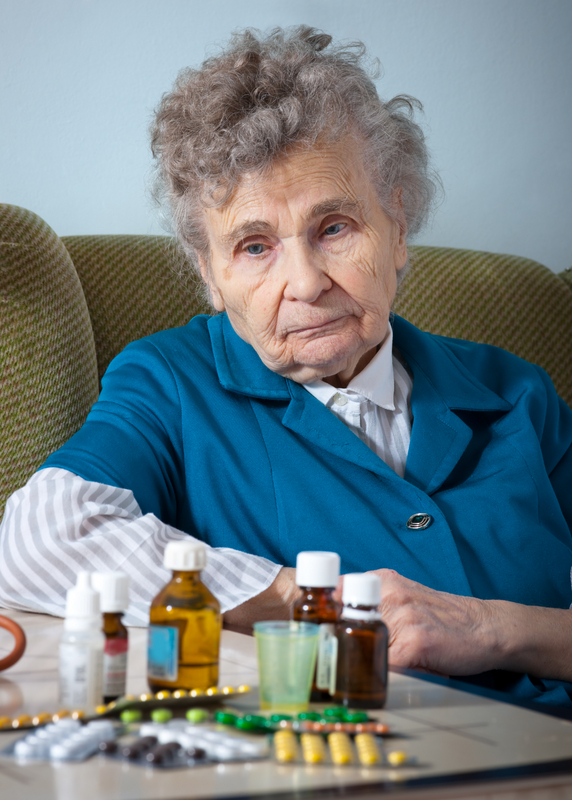 Patient Characteristics
Self-care capabilities
Length of Stay
Unique to home care
Risk factors
Polypharmacy
Decline in physical function
[Speaker Notes: Self-care capabilities and length of stay were significant predictors of an adverse event. 
The longer an individual stayed in care, the more likely they were to experience an adverse event, OR = 1.01, 95% CI [1.01,1.01]. 
For each day that a person is in care, their chance of experiencing an adverse event increases by 1%. 
As length of stay increases, the chance of an adverse outcome (cognitive performance decline, unintended weight loss, new urinary tract infection, new bowel problem, new dehydration, new caregiver decline) increases, compared to the other two types of adverse events.

Self-care capabilities and length of stay are concepts that are uniquely associated with adverse events in home care and not typically measured or significant within acute care research. This is critical given that most existing research about adverse events and improvement strategies has been completed in an acute care environment. 

Findings specific to self-care capabilities are consistent with existing home care literature. Sears (2008) identified that the need for assistance with a variety of specific activities of daily living was significantly associated with an adverse event. The acute care setting is an environment where resources are in place to identify and provide or assist with activities of daily living (ADLs), at the press of a button. The same is not true for home care. A patient requiring assistance with all ADLs will only receive about two hours of personal care per day, depending upon where they live and human resource availability. The patient is without personal assistance the other 22 hours of the day. 

Based on findings of Doran, Hirdes, White and colleagues (2009), it was hypothesized that the most common risk factors that occur with home care patients in Southwestern Ontario, who experience an adverse event, will be polypharmacy and a decline in physical function. This study determined that the risk factors with the highest incidence rates include were a decline in physical function (55.3%), with seventeen percent of the patients living alone with a decline in physical function, and polypharmacy with a history of cognitive impairment (38.3%). Other notable risk factors included: a decline in cognitive function (17.0%) and no medication review for clients with polypharmacy and/or a history of cognitive impairment (17%).  The hypothesis was proven true and supports Doran, Hirdes, White and colleague’s (2009) findings,]
Recommendations for Practice
Common health record
Support for self-care services
Decreased adverse events = decreased ER utilization
Fall prevention programs
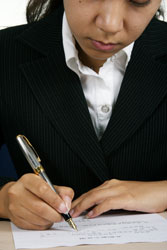 [Speaker Notes: Home health nursing in Ontario operates independent from local hospitals. This creates challenges with communication between hospital and home and gaps or unfinished records of care within the patient’s home care chart. These communication challenges impact adverse events through (1) incomplete storytelling and data capture specific to adverse event incidence rates and types, as well as (2) potentially causing adverse events.

A common health record would enable seamless communication between health care providers and practice settings. This has the potential to allow for accurate capturing of adverse events as well as the potential to reduce adverse events. For example, a shared medication record may reduce adverse drug interactions.

Technology is advancing and beginning to come into practice in home care. Thinking about ways we can leverage this technology to learn more about and potentially reduce adverse events is forward thinking and innovative A shared electronic health record could improve communication, coordination and collaboration; improving data collection specific to adverse events and potentially reducing adverse events such as medication related adverse events.

Programs and strategies designed to recognize patients and implement mitigation strategies for home care patients, who have a recent decline in physical function and require assistance with ADLs, may reduce the incidence of adverse events among this population. 

However, home care patients dependent upon others for self-care receive only minimal formal personal assistance. Unpaid caregivers provide more than 80% of care needed by individuals with long-term conditions (Fast, Niehaus,  Eales, & Keating,  2002). 

Additionally, across Canada there are shortages of health care workers and home care will be disproportionately impacted due to the aging population (CHCA, 2008). 

Compounding the human resource challenge is the increased demand for home care as a result of our aging population (CHCA, 2008). Given these challenges, patients who require programs created to support self-care services for patients in their home should either be directed at or include the informal caregiver.

This study determined that 51% of adverse events occurring among home care patients included an emergency room visit. 

Doran, Hirdes, White and colleague’s (2009) identified emergency room visits as an area of interest for two reasons: first, visit to the emergency room was among the most common adverse outcomes for home care clients within their research; and second, the Ontario Ministry of Health and Long Term Care has recently invested $109 Million to reduced wait times in emergency rooms (Ministry of Health and Long Term Care, 2008). 

The Ontario Home Care Association (OHCA, 2010) states that home care programs need to be supported to provide interventions to circumvent the need for hospitalization and more importantly forestall a health related crisis. 

study identifies factors that increase risk of adverse events, which often result in emergency room visits (self-care capabilities, length of stay, decline in physical 

Additionally, an examination of the specific adverse events indicates that 28% (n=14) of falls also included an emergency room visit. Strategies to mitigate risk, such as implementation of a new or different falls prevention program which highlights those factors which increase risk, may reduce emergency room utilization by home care clients.]
Recommendations for Research
Data from a variety of sources
A standardized definition of adverse event 
Applied research that implements and tests specific initiatives
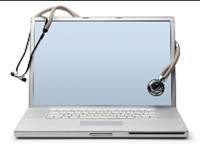 [Speaker Notes: Research designed to gather further knowledge about adverse events in home care should include data from a variety of sources, such as from home and hospital or RAI-HC© data. Including hospital admission and emergency room records and/or RAI-HC© data would broaden the patient story and assist with gaining a better understanding of adverse events in home care. 

A lack of a standardized approach to determining what constitutes an adverse event leads to confusion when attempting to identify types of adverse events. 

A standardized definition of adverse event is required in order to be able to develop benchmark data and reliably compare adverse event rates. 

Applied research is needed that implements and tests specific initiatives aimed at reducing the risk for home care patients.]
Conclusion
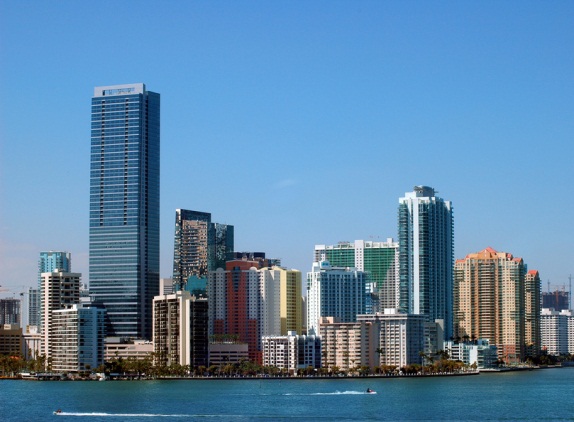 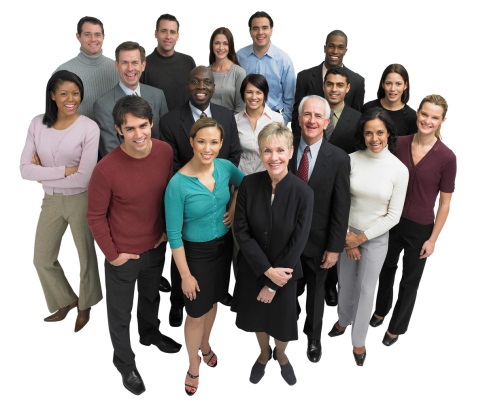 [Speaker Notes: Adverse events are not unique to home care patients; it is the environment where the adverse event occurs, which is different from adverse events that transpire in an institutional setting and therefore presents unique challenges. 

The purpose of this study was to expand on the research by Doran, Hirdes, White, and colleagues (2009), specific to risk factors and adverse events, validating the actual occurrence of an adverse event through chart reviews. Additionally, this study aimed to explore the relations among patient characteristics, risk factors and adverse events at a home care organization in Southwestern Ontario. 

The findings of this study provide insight into adverse events in the context of the home care environment and can influence health policy makers and allow organizations to implement strategies and improvement initiatives designed to predict and mitigate these risks.]
Questions
kimmiller@saintelizabeth.com